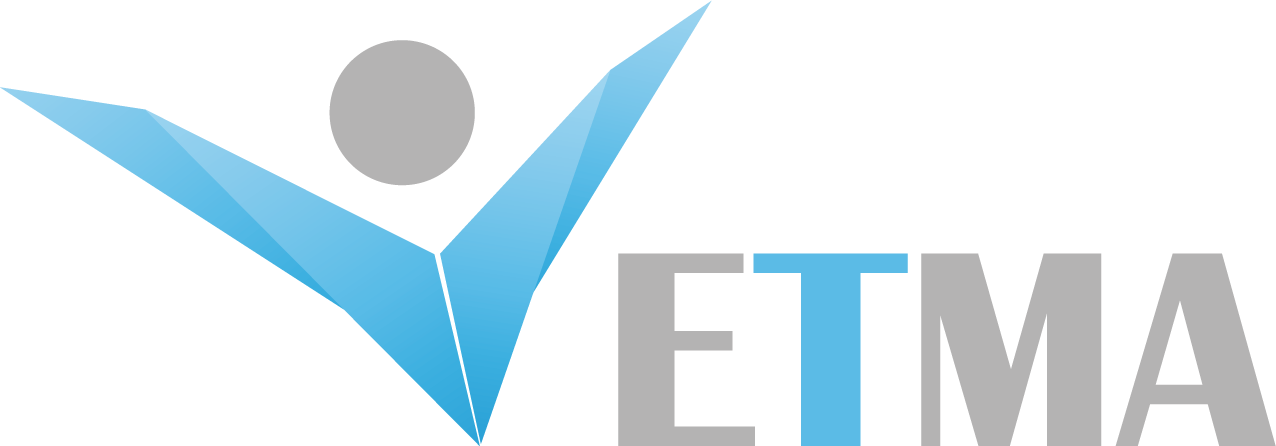 Raport – „Cudzoziemcy na śląskim rynku pracy”


						Opracowanie: Remigiusz Kozubek
ETMA Sp. z o.o.
ul. Opolska 22
40-084 Katowice
tel. +48 32 781 10 90
tel. kom. 514 965 764
e-mail: info@etma.com.pl
web: www.etma.com.pl
Agenda
Wstęp - uwarunkowania problemu imigracji zarobkowej w województwie śląskim
Metodologia prowadzenia badania
Charakterystyka próby badawczej
Prezentacja wyników badań ilościowych i jakościowych
Podsumowanie i wnioski
Wstęp
We wszystkich krajach Unii Europejskiej, w tym także w Polsce, imigranci zarobkowi stanowią jeden z kluczowych elementów zwiększenia podaży na rynku pracy. Taka sama prawidłowość dotyczy się śląskiego – regionalnego rynku pracy.
Wstęp c.d.
Uwarunkowania problemu imigracji zarobkowej w województwie śląskim
Zmiana uwarunkowań ekonomicznych rozwoju
Wysoce konkurencyjny rynek globalny
Transformacja migracyjna
Przejścia z fazy masowej emigracji (ujemne saldo migracji) do fazy zwiększonego zapotrzebowania na siłę roboczą pochodzącą z zagranicy (dodatnie saldo migracji). 
Starzejące się społeczeństwo 
Stagnacja demograficzna 
Diagnozowana niechęć lokalnych potencjalnych pracowników do podejmowania pracy na warunkach oferowanych przez pracodawców
Metodologia prowadzenia badania
Triangulacja metod i technik badawczych
Badania ilościowe – wywiady kwestionariuszowe (CATI)
Śląscy przedsiębiorcy
Śląskie agencje zatrudnienia
Badania jakościowe – zogniskowany wywiad grupowy (FGI)
Przedstawiciele powiatowych urzędów pracy oraz przedstawiciele śląskich agencji zatrudnienia
Charakterystyka próby badawczej - przedsiębiorstwa
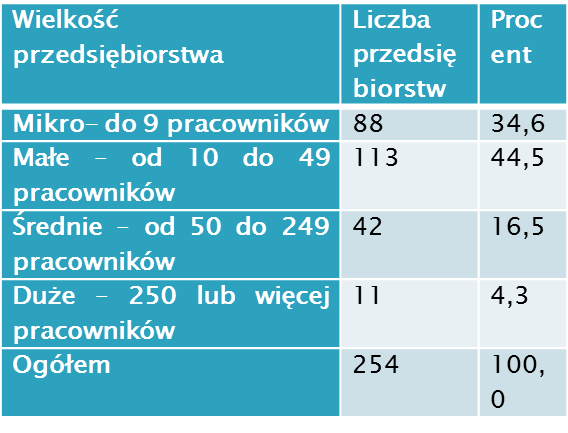 Charakterystyka próby badawczej - przedsiębiorstwa
Charakterystyka próby badawczej – agencje zatrudnienia
Uczestnicy zogniskowanych wywiadów grupowych
6 przedstawicieli powiatowych urzędów pracy z tych podregionów, w których zanotowano najwyższy wskaźnik rejestracji oświadczeń o zamiarze powierzenia pracy cudzoziemcowi, tj. powiatowych urzędów pracy w: Bielsku-Białej, Bytomiu, Częstochowie, Katowicach, Pszczynie oraz Zabrzu. 

3 przedstawicieli agencji zatrudnienia: EMAT HRC, MACRO – WORK oraz A-TRYBUT S.A.
Cudzoziemcy zatrudnieni w województwie śląskim*
*Bardzo trudno określić dokładną (a nawet przybliżoną)
liczbę obcokrajowców pracujących na śląskim rynku pracy. 
Wiąże się to często z brakiem konieczności rejestrowania 
takiej pracy (swobodny przepływ osób i kapitału w granicach 
Unii Europejskiej) oraz trudną do oszacowania skalą szarej strefy
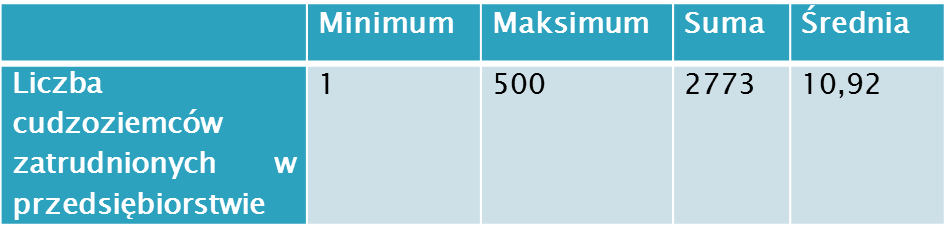 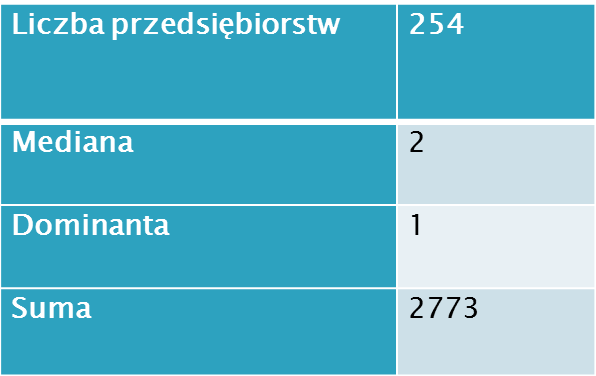 Cudzoziemcy zatrudnieni w województwie śląskim
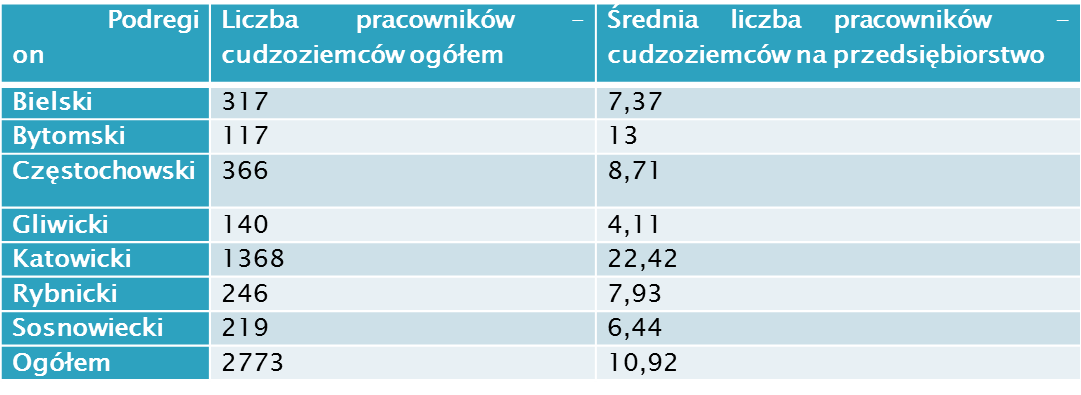 Cudzoziemcy zatrudnieni w województwie śląskim
Cudzoziemcy zatrudnieni w województwie śląskim
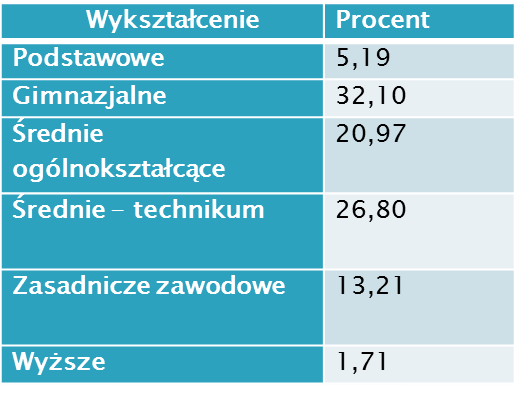 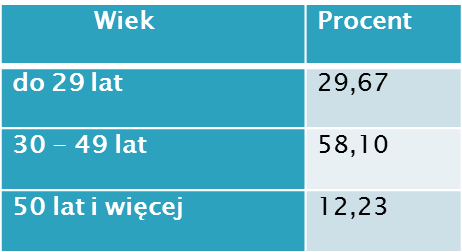 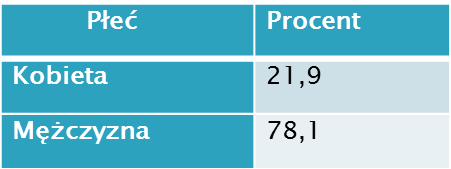 Cudzoziemcy zatrudnieni w województwie śląskim
Cudzoziemcy zatrudnieni w województwie śląskim
Cudzoziemcy zatrudnieni w województwie śląskim
Cudzoziemcy zatrudnieni w województwie śląskim
Podsumowanie i wnioski
Problemy związane z zatrudnieniem cudzoziemców
Nadmierne obciążenie fiskalne (zarówno podatkowe jak i składkowe) pracy 
Zła jakość ofert zgłaszanych do urzędów pracy
Proceder „zarabiania” na zatrudnieniu pracowników z zagranicy
Problemy z obsługą zatrudnienia cudzoziemców przez urzędy pracy
Podsumowanie i wnioski c.d.
Wnioski
Pojawienie się w województwie śląskim rynku pracownika w odniesieniu do coraz większej grupy stanowisk pracy
Znacząca rozbieżność pomiędzy oczekiwaniami a reprezentowanym potencjałem pracy lokalnych pracowników
Przedsiębiorcy coraz chętniej zatrudniają cudzoziemców i skala tego zjawiska wciąż rośnie
Główne powody:
brak innych pracowników, którzy podjęliby pracę na warunkach proponowanych przez przedsiębiorstwa
niewysokie oczekiwania płacowe cudzoziemców
Wysoki poziom zadowolenia z pracowników – cudzoziemców
Dziękuję za uwagę 